DRAFT             Grady High School Strategic Plan (GradyCluster)                   DRAFT
Cluster Mission & Vision
District Mission & Vision
School Mission & Vision
With a caring culture of trust and collaboration, every student will graduate ready for 
college and career.

A high-performing school district where students love to learn, educators inspire, families engage and the community trusts the system
Our Vision: A high-performing cluster where educators inspire, families engage and students love to learn.

Our Mission: Every student will graduate ready for college and career.
Our Vision: A high-performing school where educators inspire, families engage and students love to learn.

Our Mission: Every student will graduate college and career ready with a dedication to community involvement and service.
Signature Program: College and Career Preparatory
Key Performance 
Measures
School Strategies
School Priorities
1A. Develop core academic subject knowledge and understanding among all students.
1B. Teach the essential skills for success in today’s world (i.e. critical thinking, problem solving, communication, collaboration, social and emotional learning, and life skills).
1C. Enhance and integrate career interests and pathways
1D. Increase AP enrollment and achievement (i.e. AP Capstone, strategy for under-represented students)

2A. Monitor, adapt, improve and communicate progress to prepare students to be college and career ready, and lifelong learners
Offer a rigorous curriculum that prepares students for college, career, and citizenship.
Effectively use existing and appropriate tools to measure, analyze, and communicate student progress.
Increase percentage of students achieving at Developing and above on the Georgia Milestone Assessments.
Increase percentage of students meeting typical/high growth.
Increase the number of students taking the AP exam and scoring a 3 or higher.
Increase the number of students taking college level coursework.
Expand career-driven opportunities for all students.
Increase the overall graduation rate.
Increase the number of students who exceed the minimum required hours of community service for graduation.
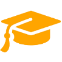 Academic 
Program
3A. Provide teachers the professional learning necessary to ensure the student mastery of 21st century skills (i.e. student –focused, equitable, flexible, collaborative, facilitated, continuous learning)
3B. Increase the number of teachers with credentials or certifications for advanced learning (e.g. AP, gifted)
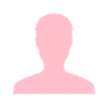 Attract talented and knowledgeable staff to meet school needs.
Build teacher capacity with the ability to meet the diverse social and academic needs of students.
Create an environment that motivates and retains staff members.
Talent 
Management
4A. Build and renovate facilities to address current capacity and innovation in the learning environment
4B. Provide the infrastructure and staffing necessary to address technology across the curriculum
4C. Leverage resources including partnerships, stakeholder engagement and local school teams (PTA, GO Team, Foundations) to support the cluster plan
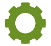 Systems &
Resources
5A. Create a shared responsibility for and commitment among staff, from top to bottom, to the vision and mission of the cluster
5B. Create an environment where students and staff are engaged through an understanding and application of their strengths
Create a collaborative, inclusive, and responsive school culture embracing the diverse communities that comprise the Grady family.
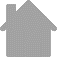 Ensure a safe and effective learning environment that encourages quality work.
Provide necessary and salient resources to enhance teaching and learning in all spaces.
Culture